КРАТКОЕ ОПИСАНИЕ БИЛЕТОВ 
НА ЧЕМПИОНАТ МИРА ПО ФУТБОЛУ FIFA 2018 ГОДА В РОССИИTM
ВВЕДЕНИЕ

Основной функцией билета является обеспечение для различных категорий болельщиков доступа на стадион, где будут проводиться соревнования Чемпионата мира по футболу FIFA 2018 в РоссииTM. Кроме того, билет содержит важные для болельщиков сведения: краткий перечень Общих условий использования билетов, список запрещенных предметов, а также помогает его владельцу легче и быстрее найти свое место
ОСНОВНЫЕ ТИПЫ БИЛЕТОВ
1. Билеты для широкой общественности
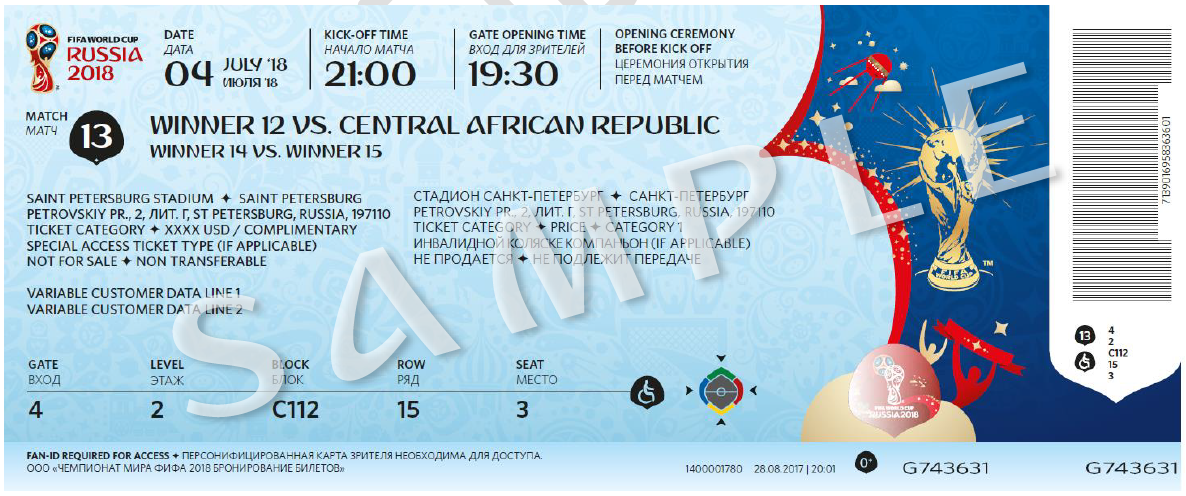 2. Билеты в рамках программы гостеприимства (Hospitality)
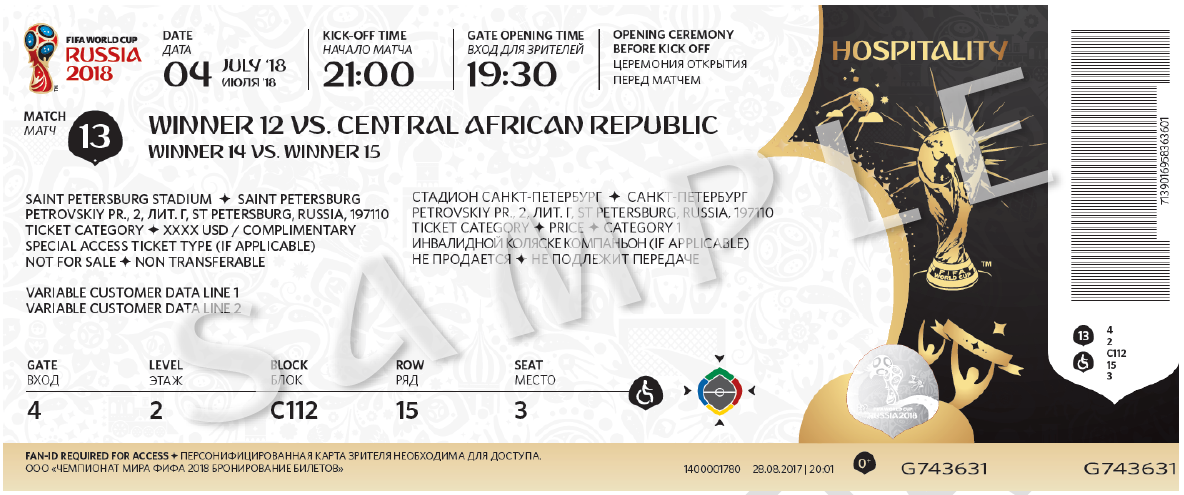 ТИПЫ БИЛЕТОВ
3. Билеты для СМИ
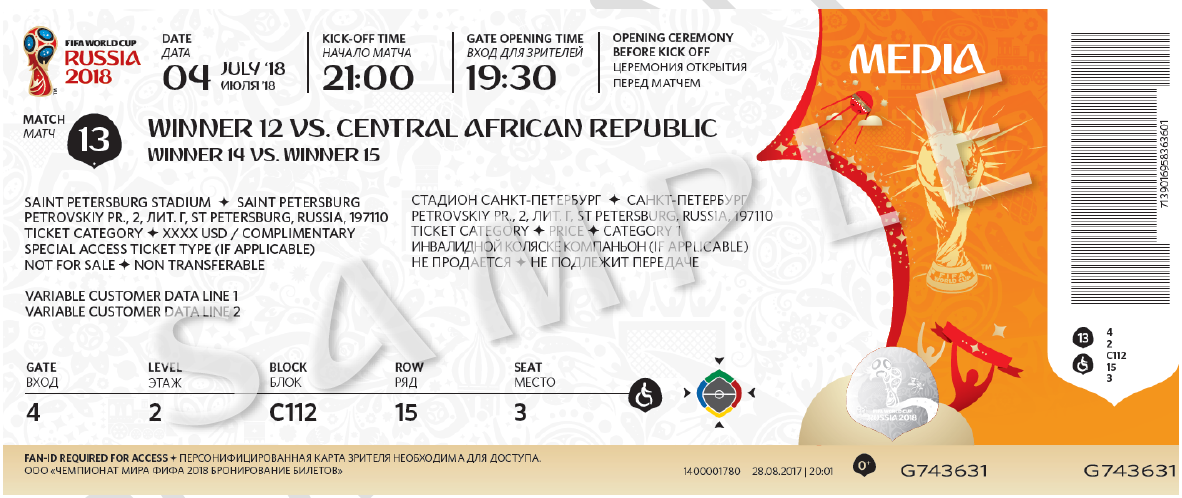 4. Билеты для VIP персон
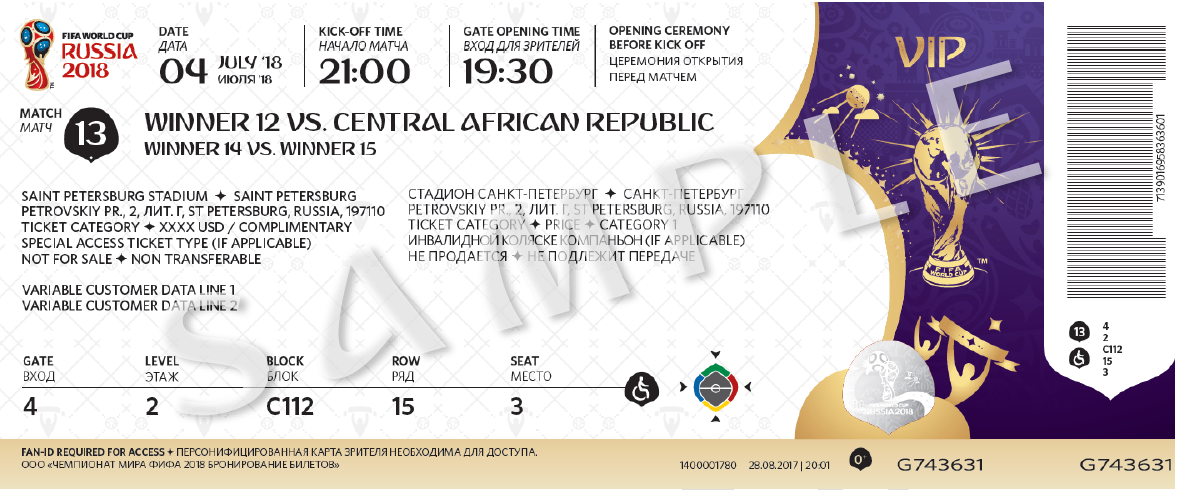 ОБРАТНАЯ СТОРОНА БИЛЕТОВ
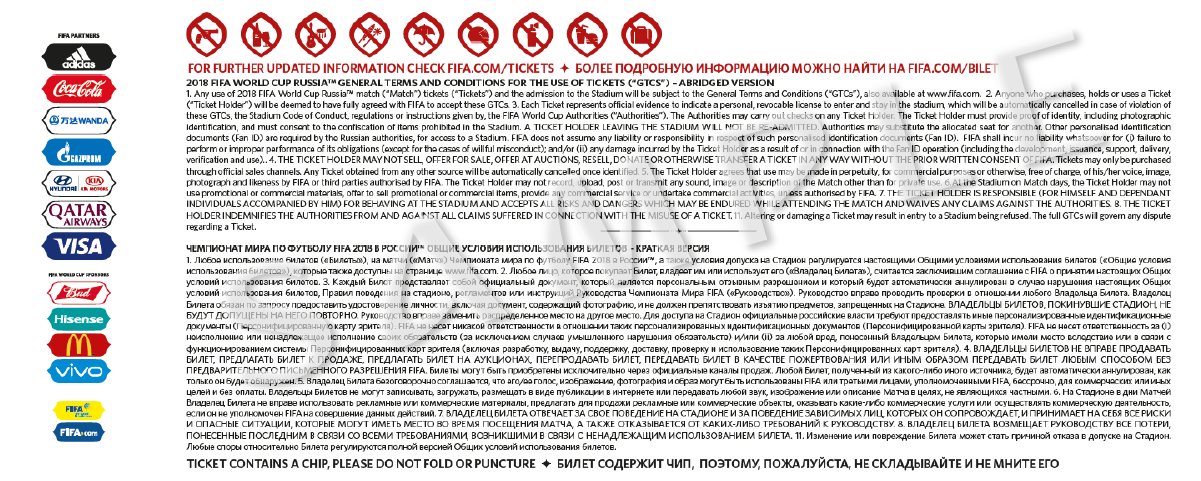 ЗАЩИТНЫЕ ЭЛЕМЕНТЫ БИЛЕТА

Все билеты на ЧМ 2018 имеют ряд средств защиты, некоторые из которых можно увидеть при первичном осмотре билета:

Штрих-код билета: Штрих-код - это инструмент, используемый для дополнительной защиты билета, но также и в эксплуатационных целях. Он расположен в правом углу билета, на так называемом "корешке".

Голограмма: Голограмма расположена над полем Идентификатор запроса/дата/время персонализации, рядом с сектором карты. Она нужна для повышенной защиты билета. Голограмма будет наноситься посредством штампа с логотипом ЧМ 2018.









Микротекст: Надпись «2018 FIFA World Cup RussiaTM" нанесена в виде микротекста рядом с голограммой (дизайн на билетах разных категорий может отличаться)
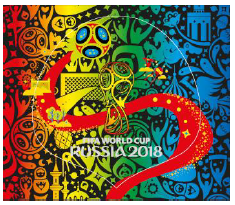